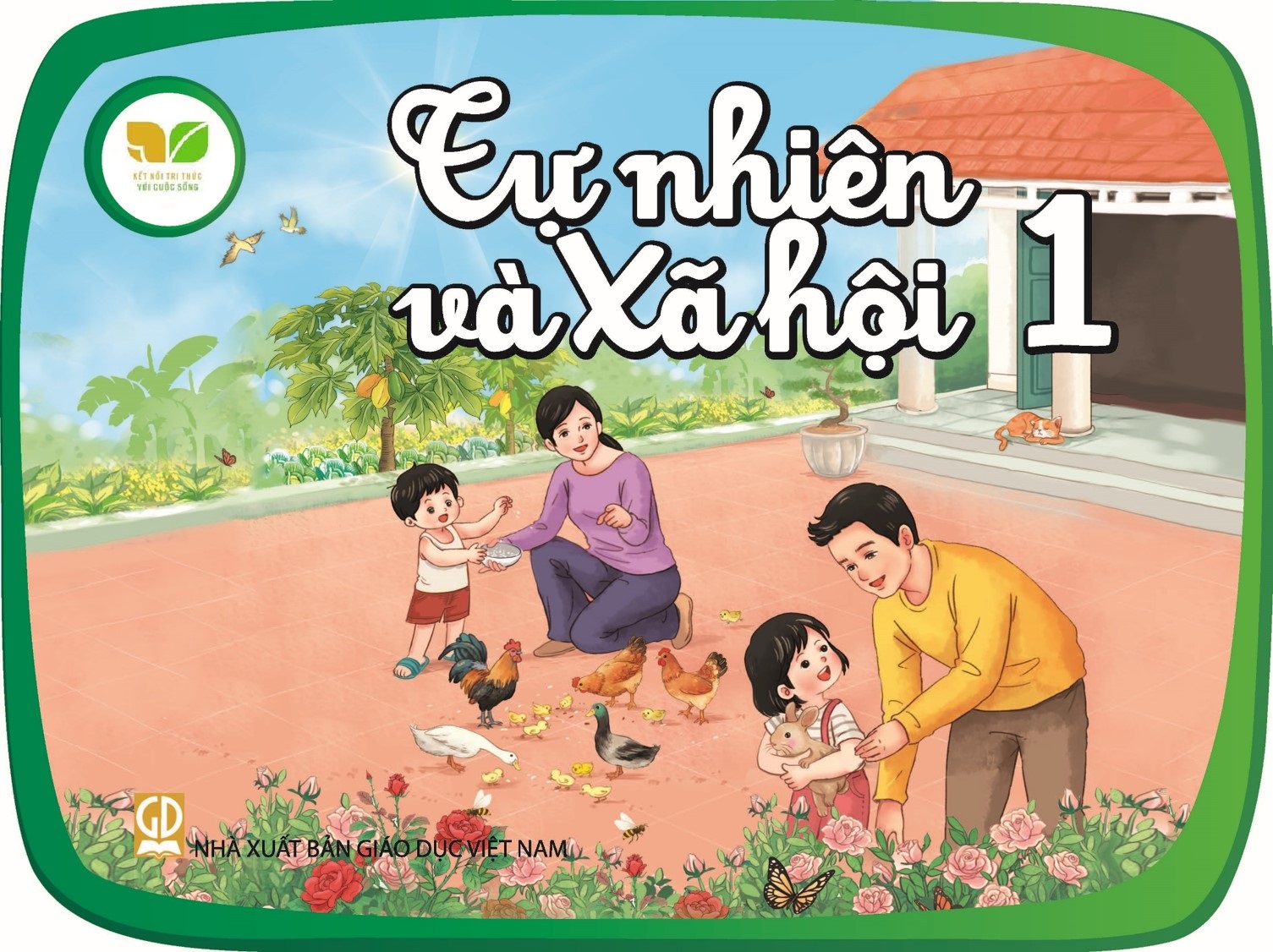 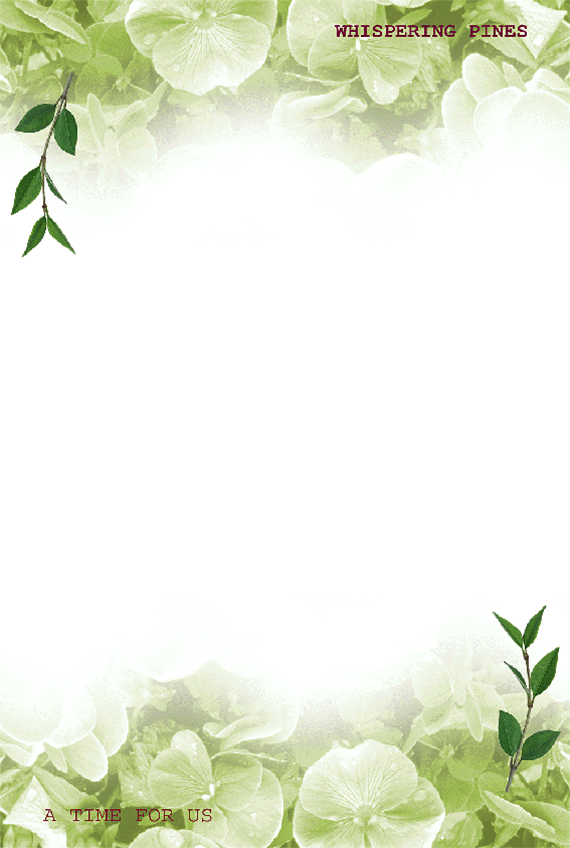 Tự nhiên và xã hội
Bài 3: Đồ dùng trong nhà
SGK/ 14
Hoạt động 1: Quan sát hình, thảo luận nhóm và trả lời câu hỏi
Kể tên các đồ dùng trong nhà Minh.
Chúng được dùng để làm gì?
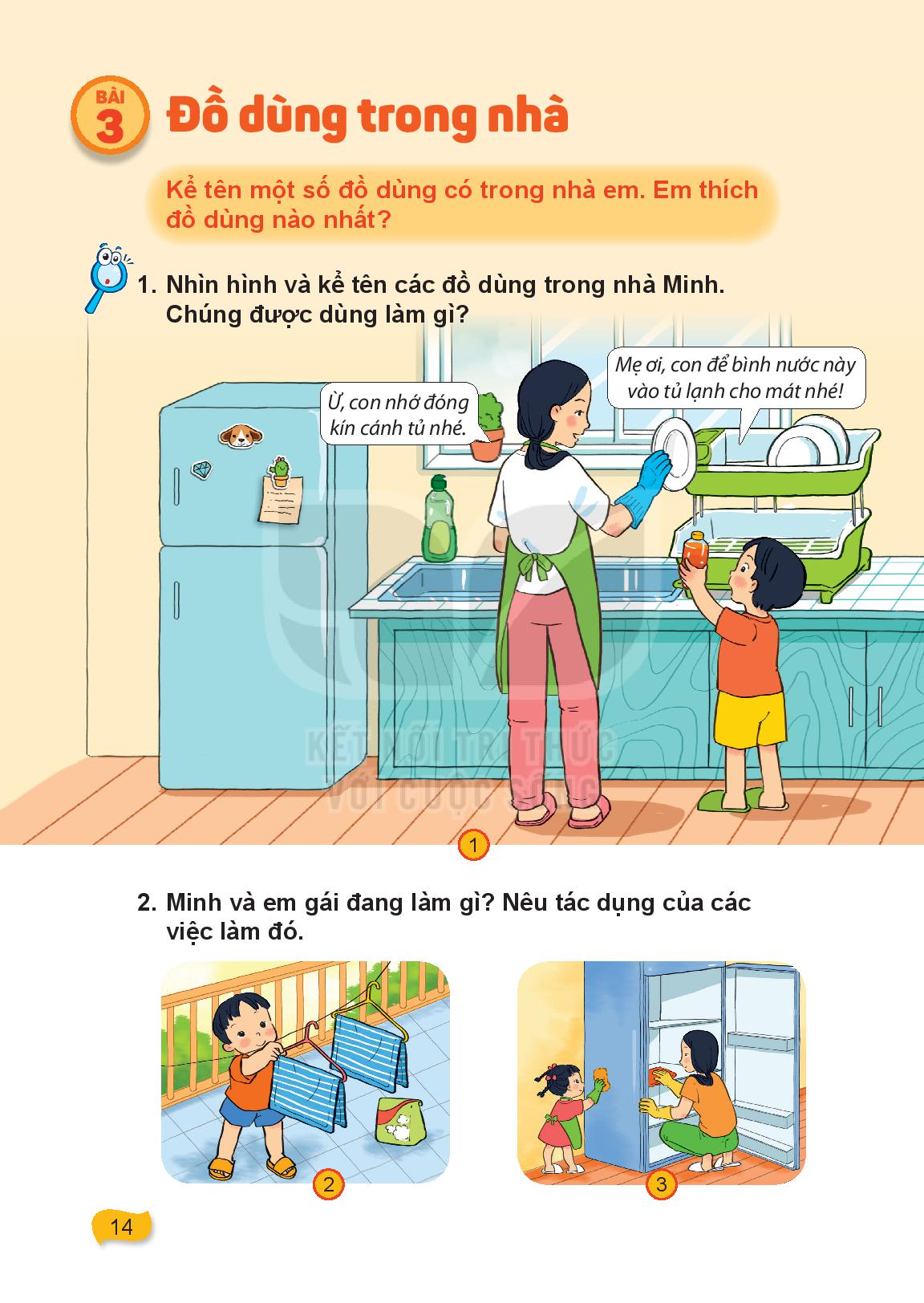 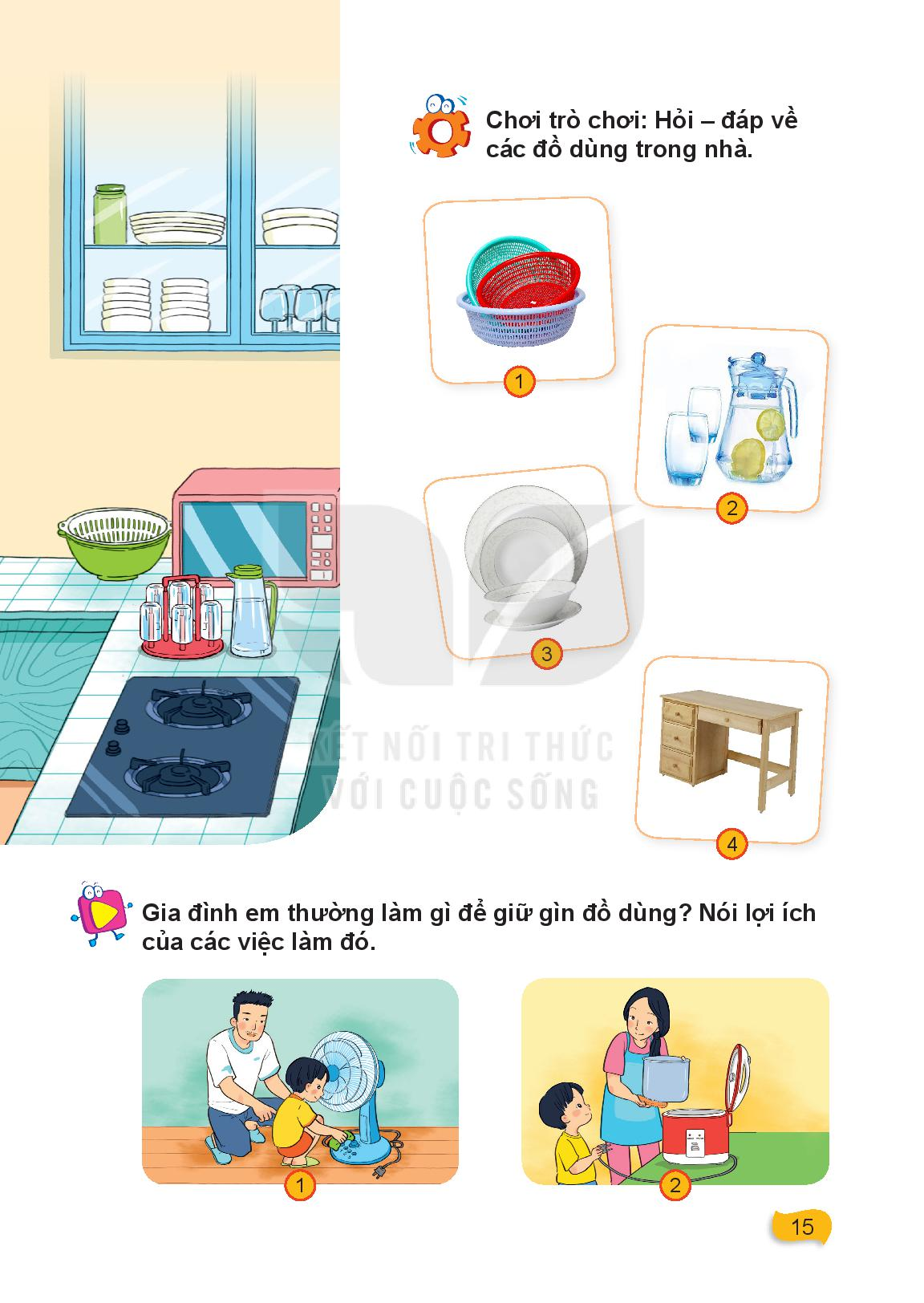 Kết luận: Gia đình nào cũng có các đồ dùng để sử dụng trong sinh hoạt hằng ngày. Mỗi loại đồ dùng có các chức năng khác nhau.
Hoạt động 2: Quan sát hình, thảo luận 
Minh và em gái đang làm gì?
Tác dụng của các việc làm đó?
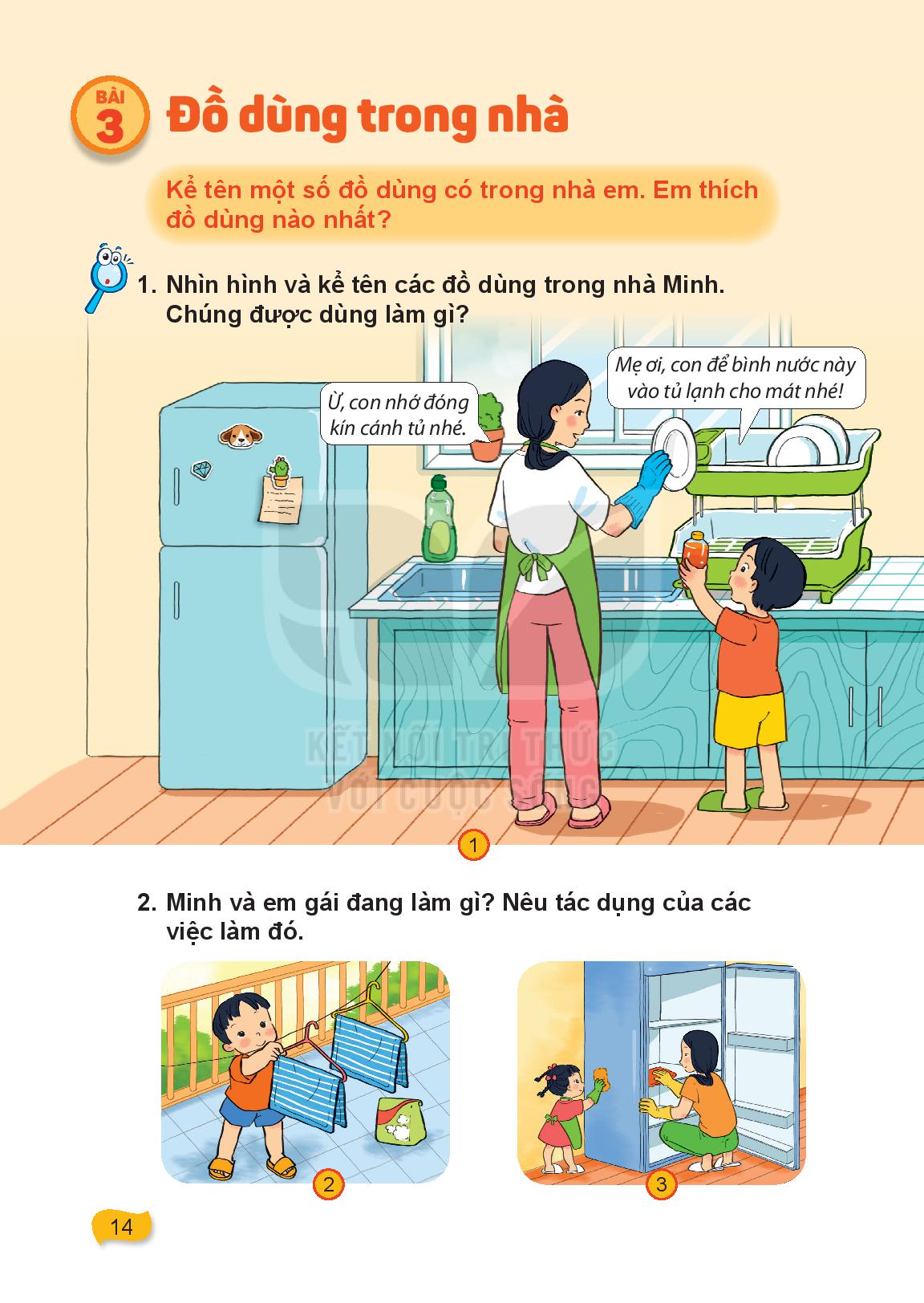 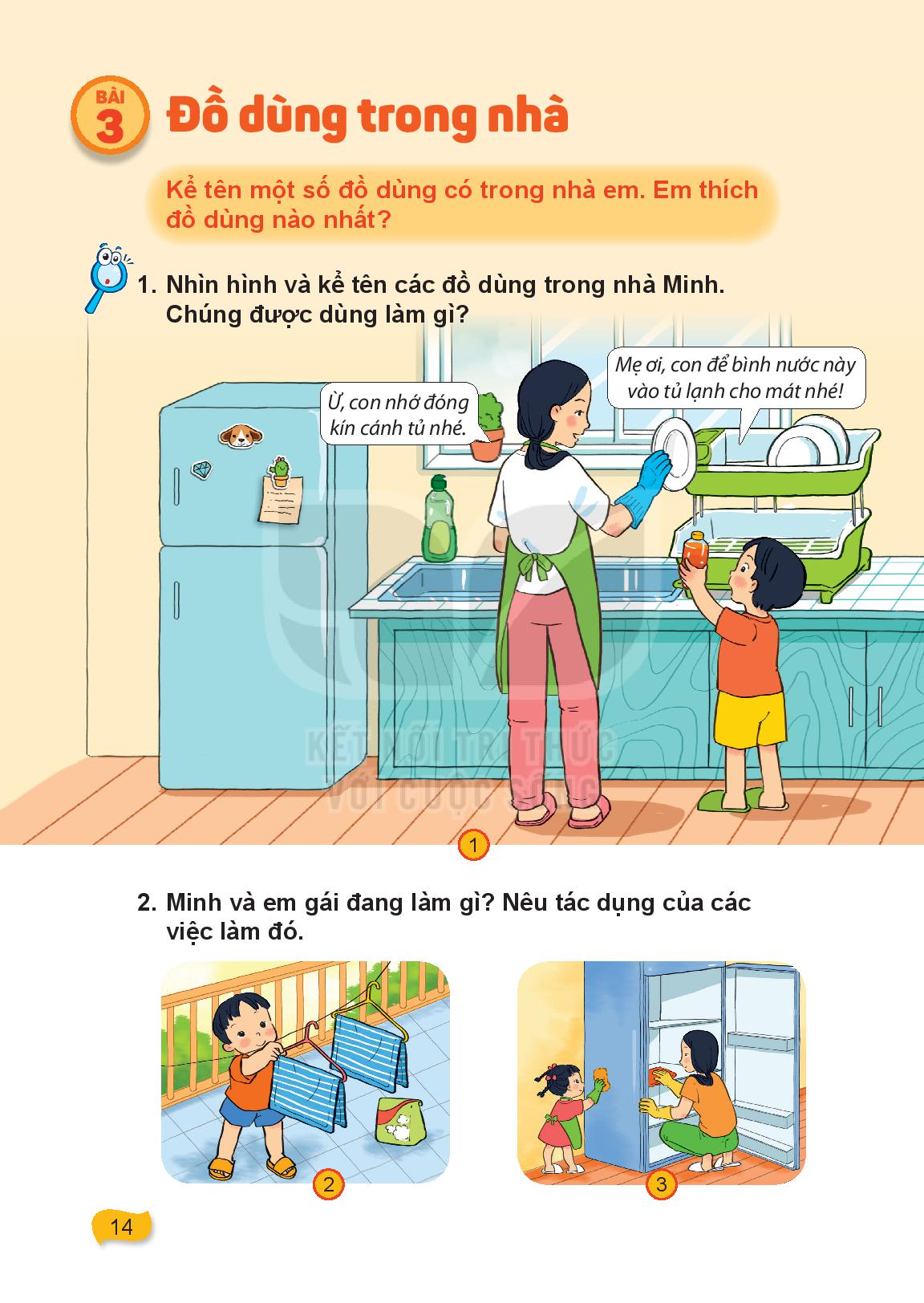 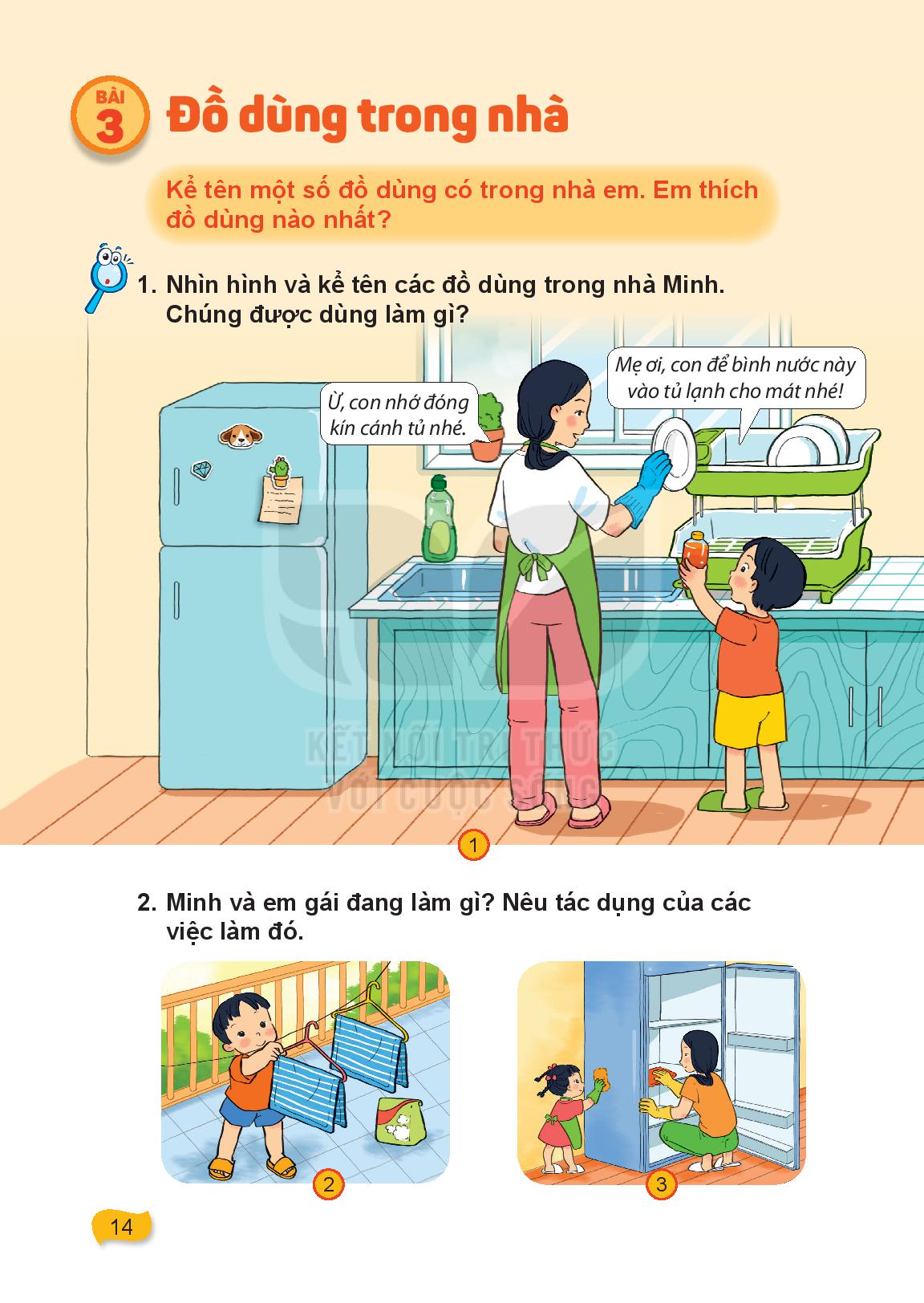 Kết luận: Mọi người cần có ý thức giữ gìn và bảo quản các loại đồ dùng trong nhà.
Hoạt động thực hành: Chơi trò chơi
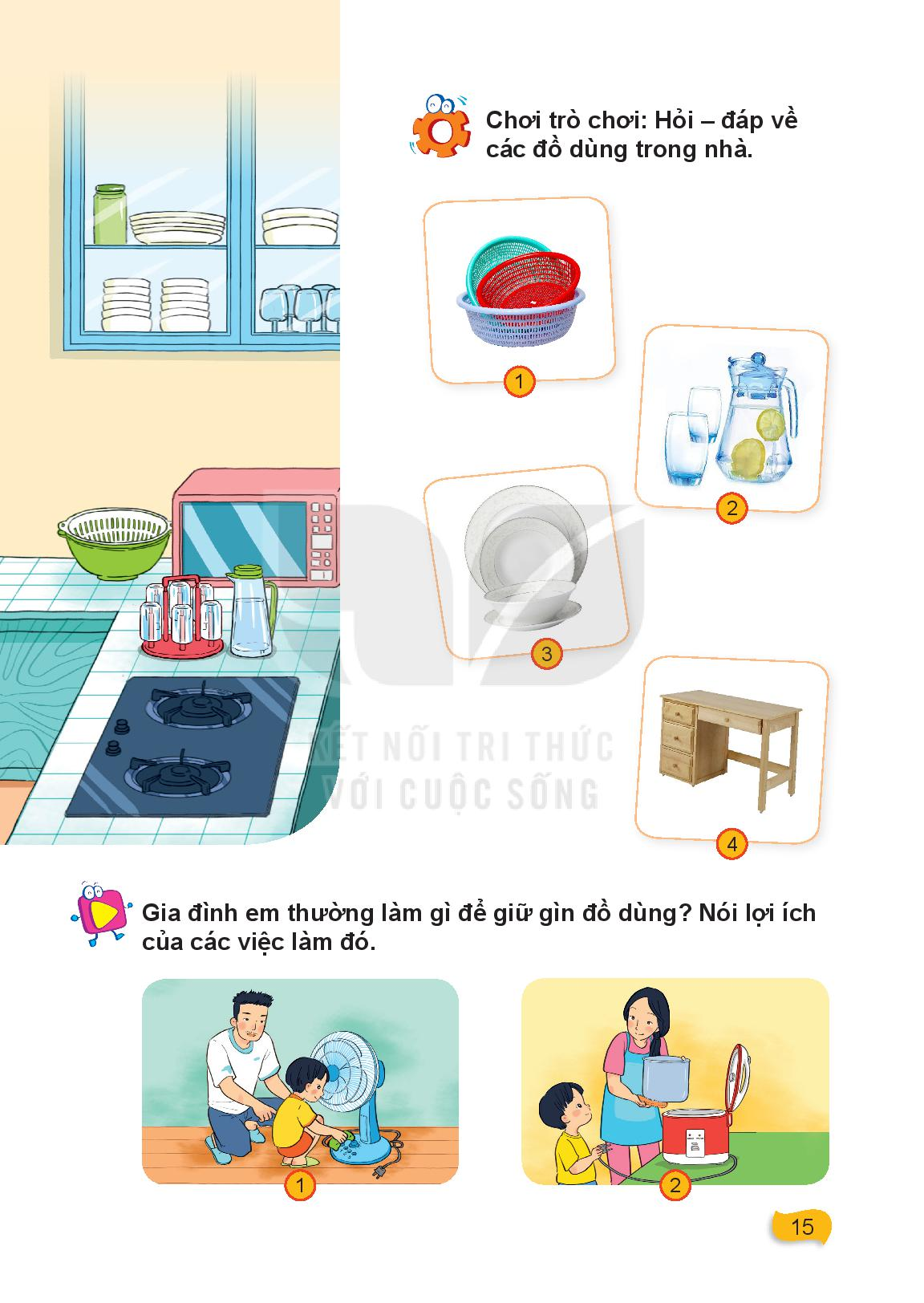 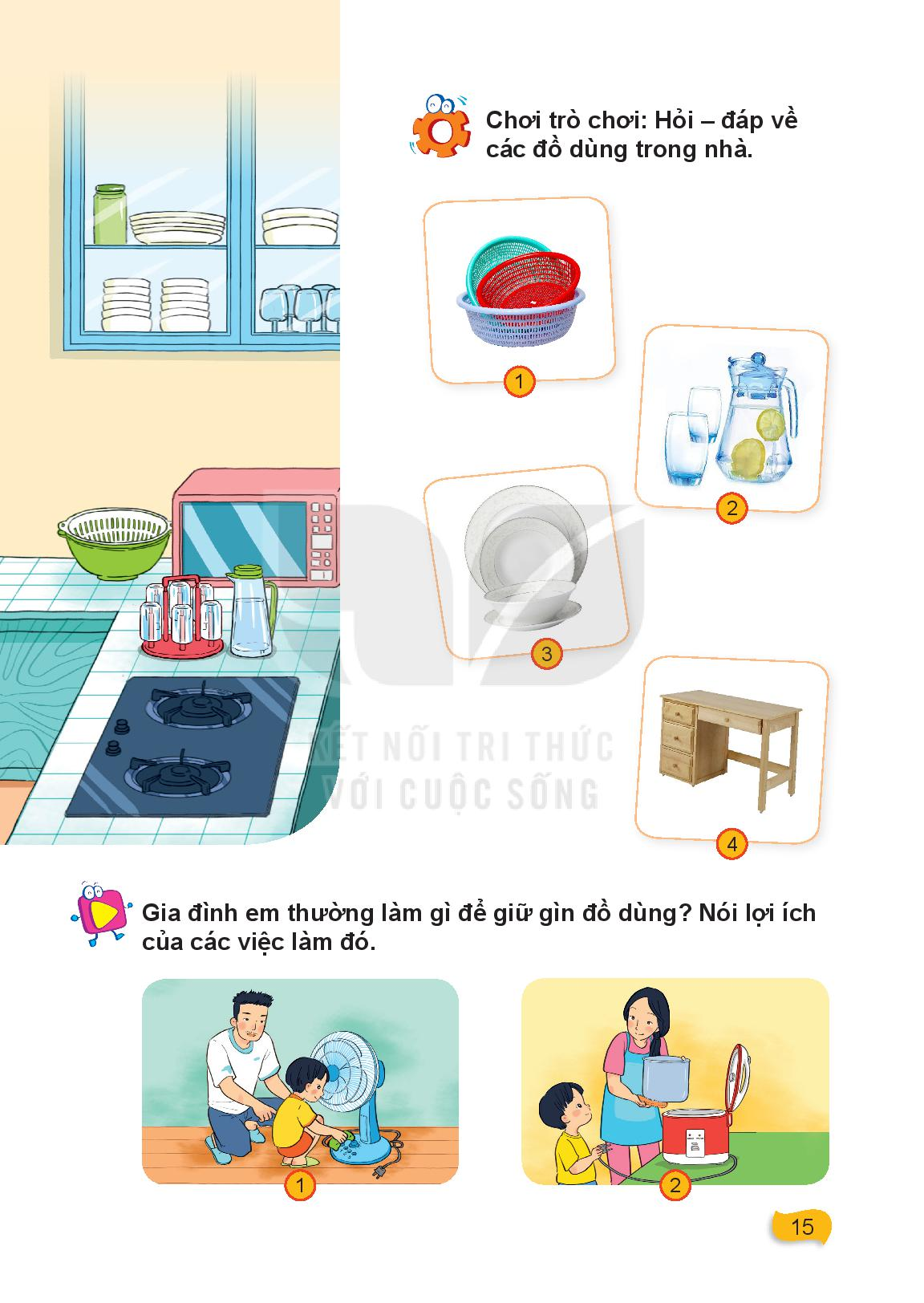 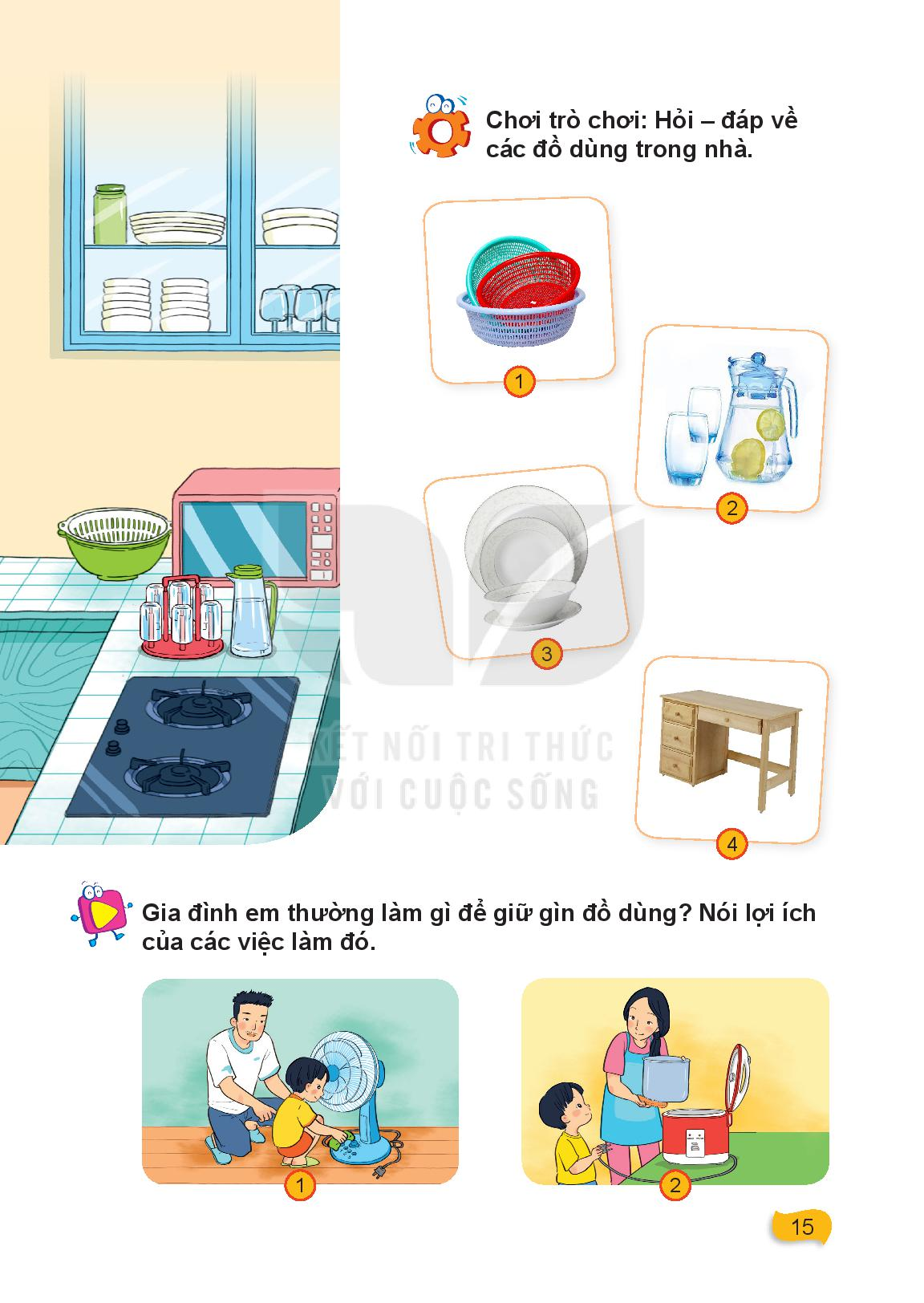 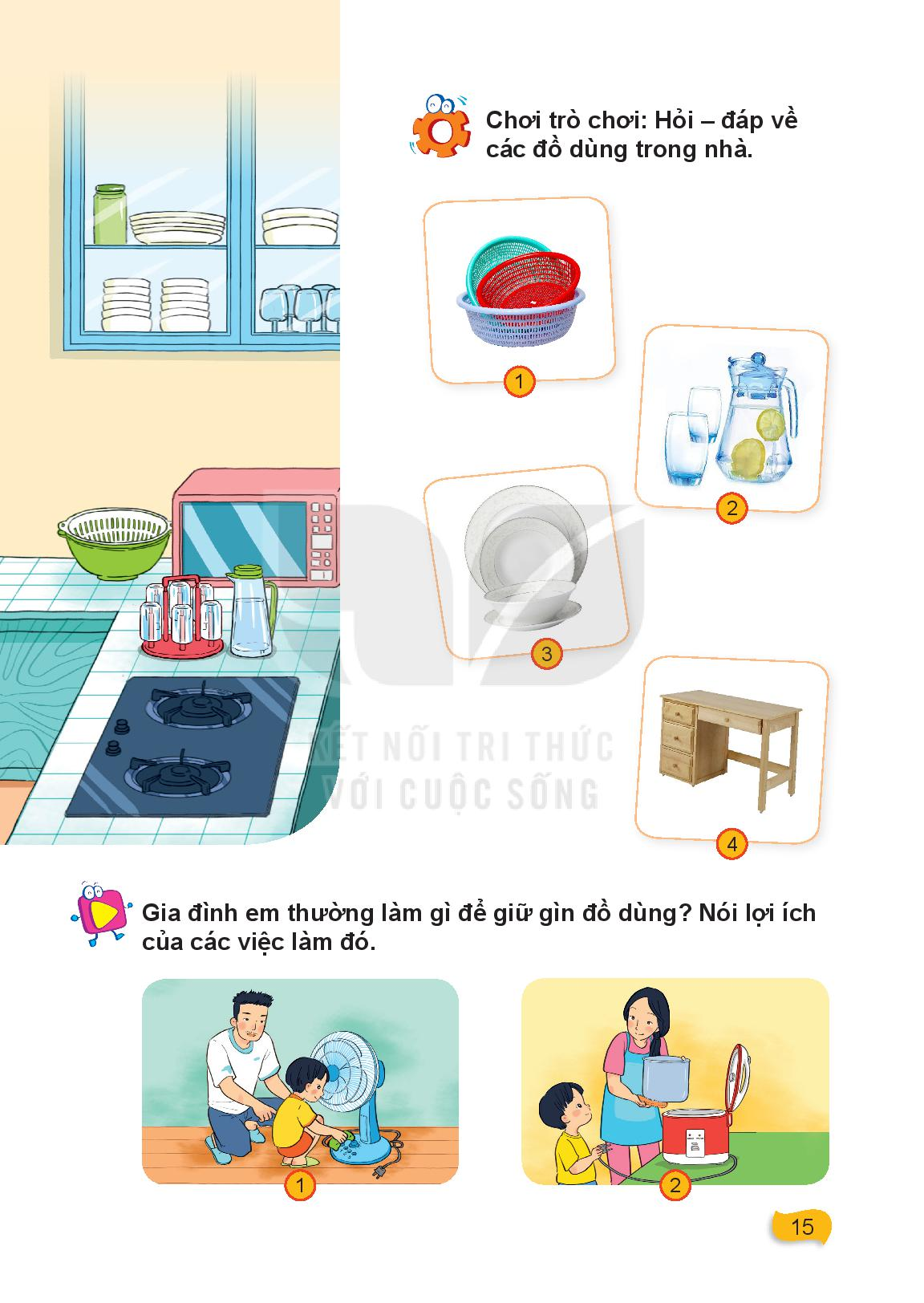 Hoạt động vận dụng:
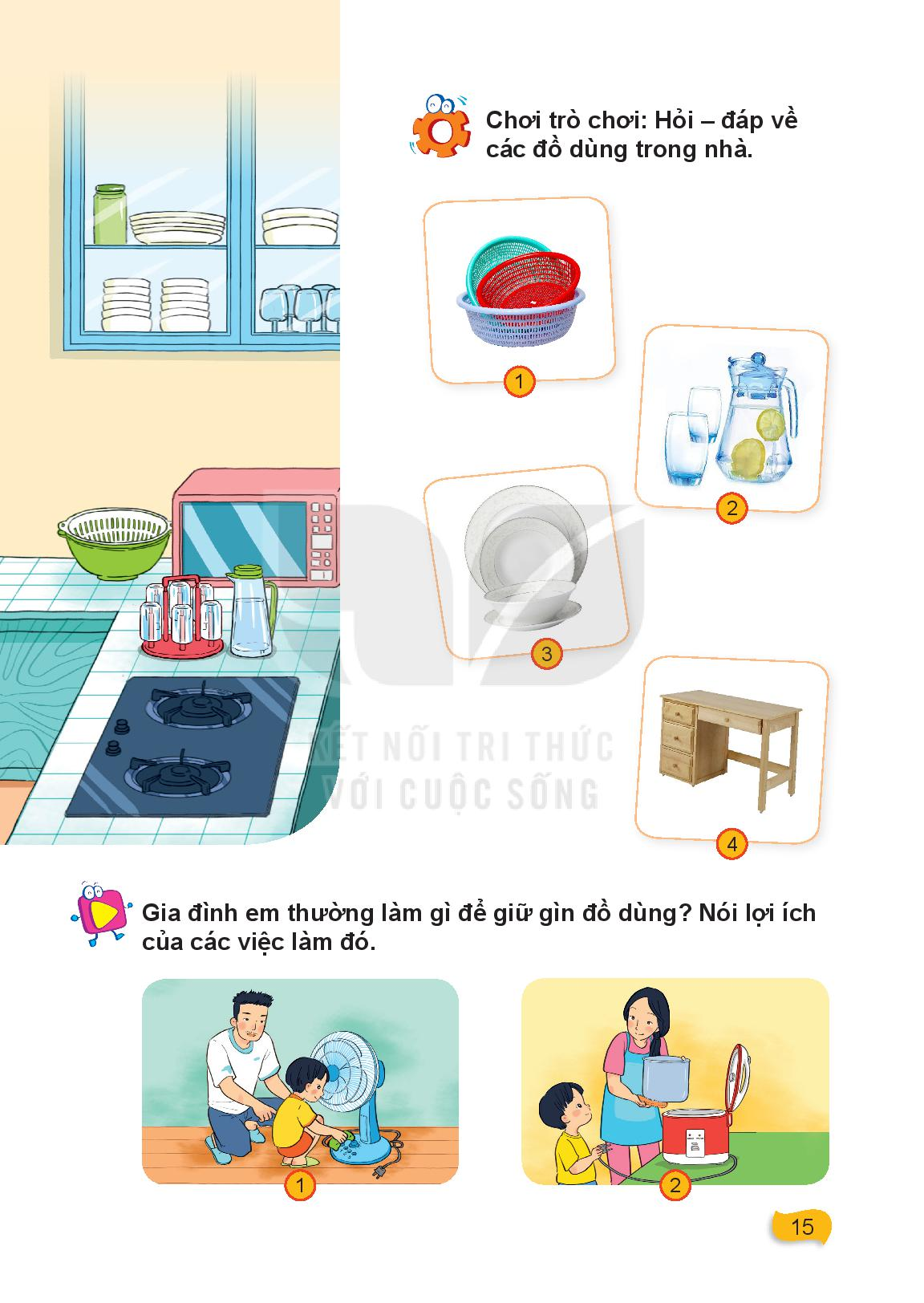 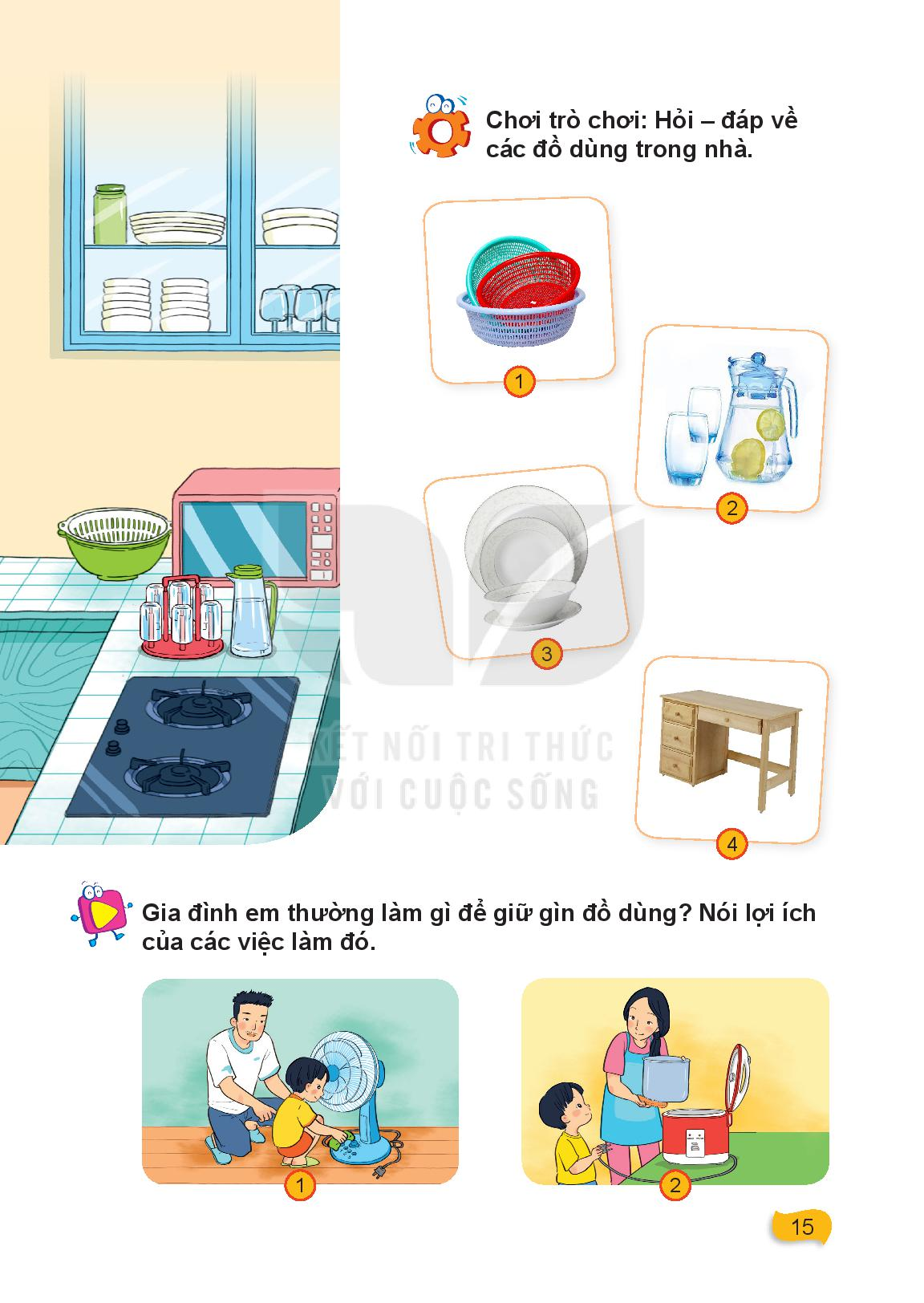 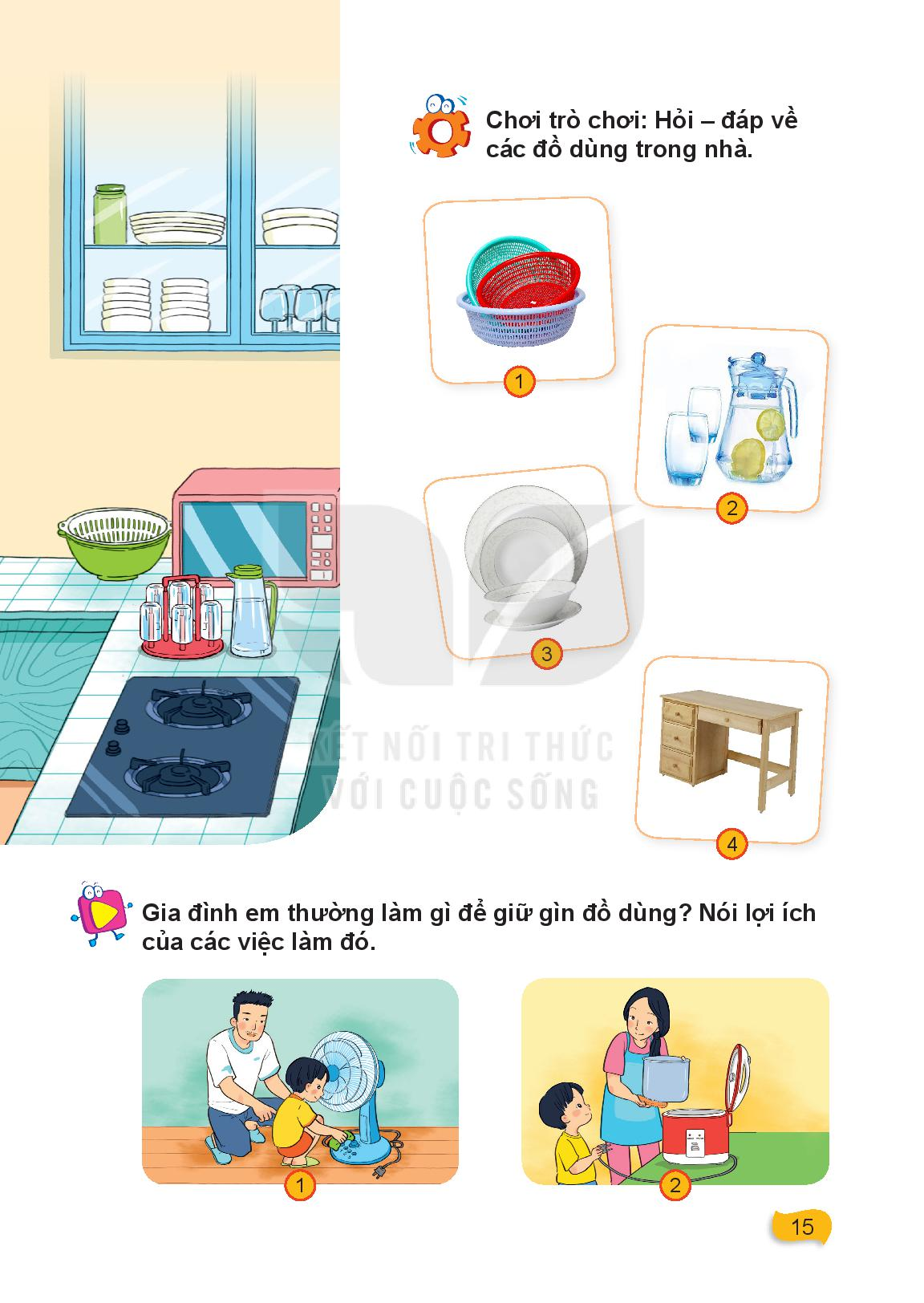